12-15/04/2021
This Week with Mr. Forest
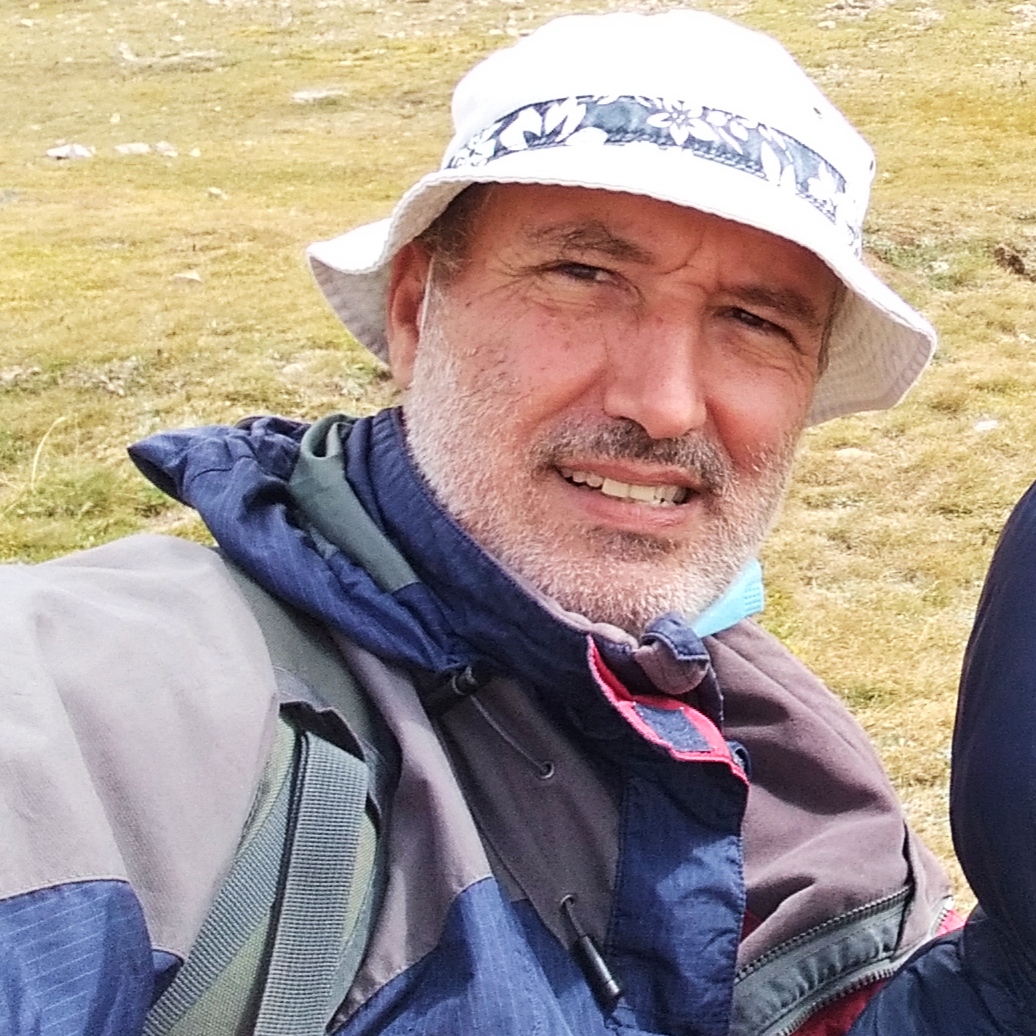 Students Learn to Select & Make a Campsite.
AIM:  For students to identify the essential elements to “live” in the Forest for 2-3 days
How to Select a Good Campsite
https://www.youtube.com/watch?v=RdWdlkBJLJ4
MATERIALS:  
✔️ Backpacks (20-30 Lt.
✔️ sleeping bag
✔️ first Aid Kit
✔️ Water (2-3 liters)
✔️ Food
✔️ Stove
✔️ Fuel
✔️ Pans
✔️ Clothing
✔️ Survival kit
✔️ Light
✔️ Topographic  maps
✔️ Mat
✔️ tent
✔️ other material
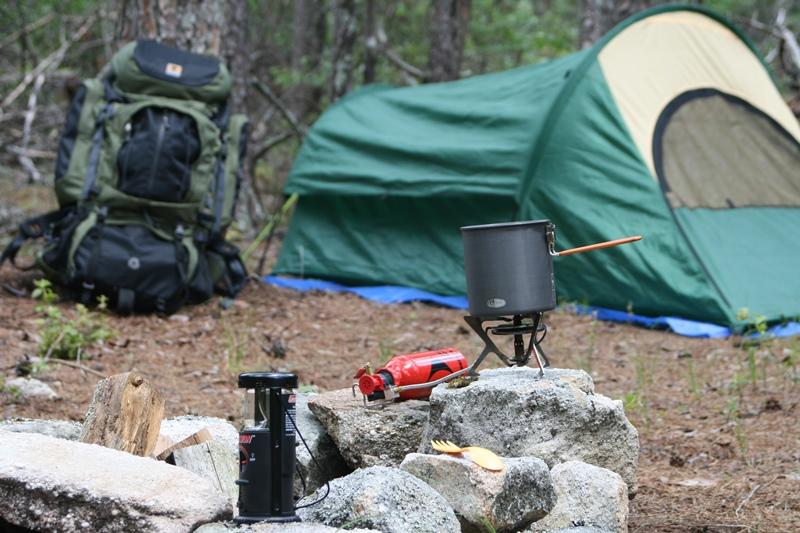 Backpack
Shelter
ACTIVITY:  Instructor will demonstrate how to pitch a 3-person tent, put a sleeping mat and bag and use cooking stove.
Food & Cooking